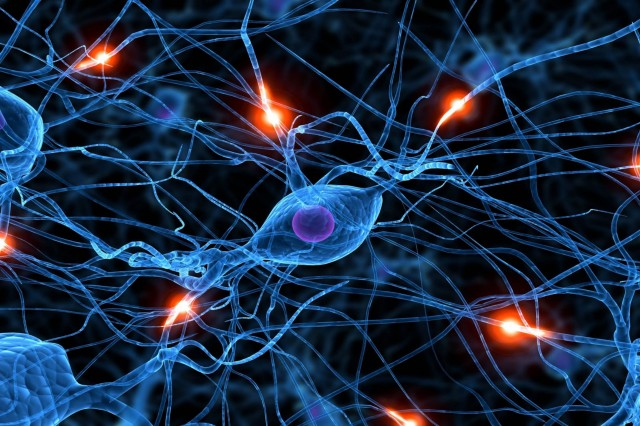 Right - What Neural Nets are modeled on – the human brain. And, they are growing in usage, because NN’s run fast and can do difficult tasks like image recognition.
Wk 4, Part 1
Black Box Methods – NNs and SVNsLantz Ch 7
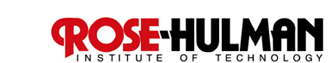 [Speaker Notes: Image from http://www.extremetech.com/computing/167179-facebook-is-working-on-deep-learning-neural-networks-to-learn-even-more-about-your-personal-life]
Do artificial NN’s model the brain?
Kind of –
We are still learning about the brain, so
This is a moving target for AI.
Copied are –
The idea of massively parallel functions, and
The interconnections between nodes.
Main use – Using training to learn some general discrimination skill.
NN’s are irrational
They do something internally when they learn.
It’s not a set of intelligible rules.
But it works.
NN’s are partly a reaction to the logical style of AI, which insists on building systems we CAN analyze internally.
NN’s also run really fast, especially when run on special, truly parallel hardware.
Really 2 kinds of NN’s
Special hardware –
High degree of parallelism.
Once trained, they run super fast.
Suitable for real-time tasks.
Emulated –
Not so fast.
Still can get NN results.
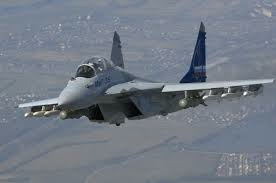 Hmm… Is that an F-15, or a MIG-35 on my tail?
[Speaker Notes: Image from http://www.1zoom.net/Aviation/Mikoyan_MiG-35/t2/1/.]
At the heart of AI
This is the other side of machine learning from decision trees:
Those were cool because they discovered general principles we could understand.
NN’s are cool because how they work is only visible in principle, not exactly how they function once they are trained.
Very close to “magic sponsored by science.”
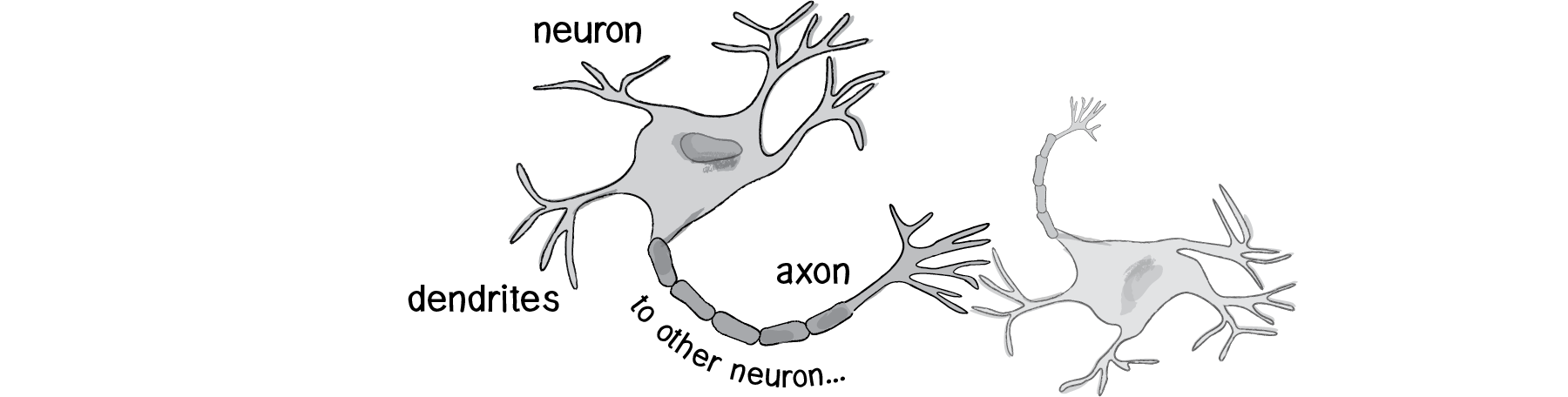 [Speaker Notes: Image from http://natureofcode.com/book/chapter-10-neural-networks/]
Activation function
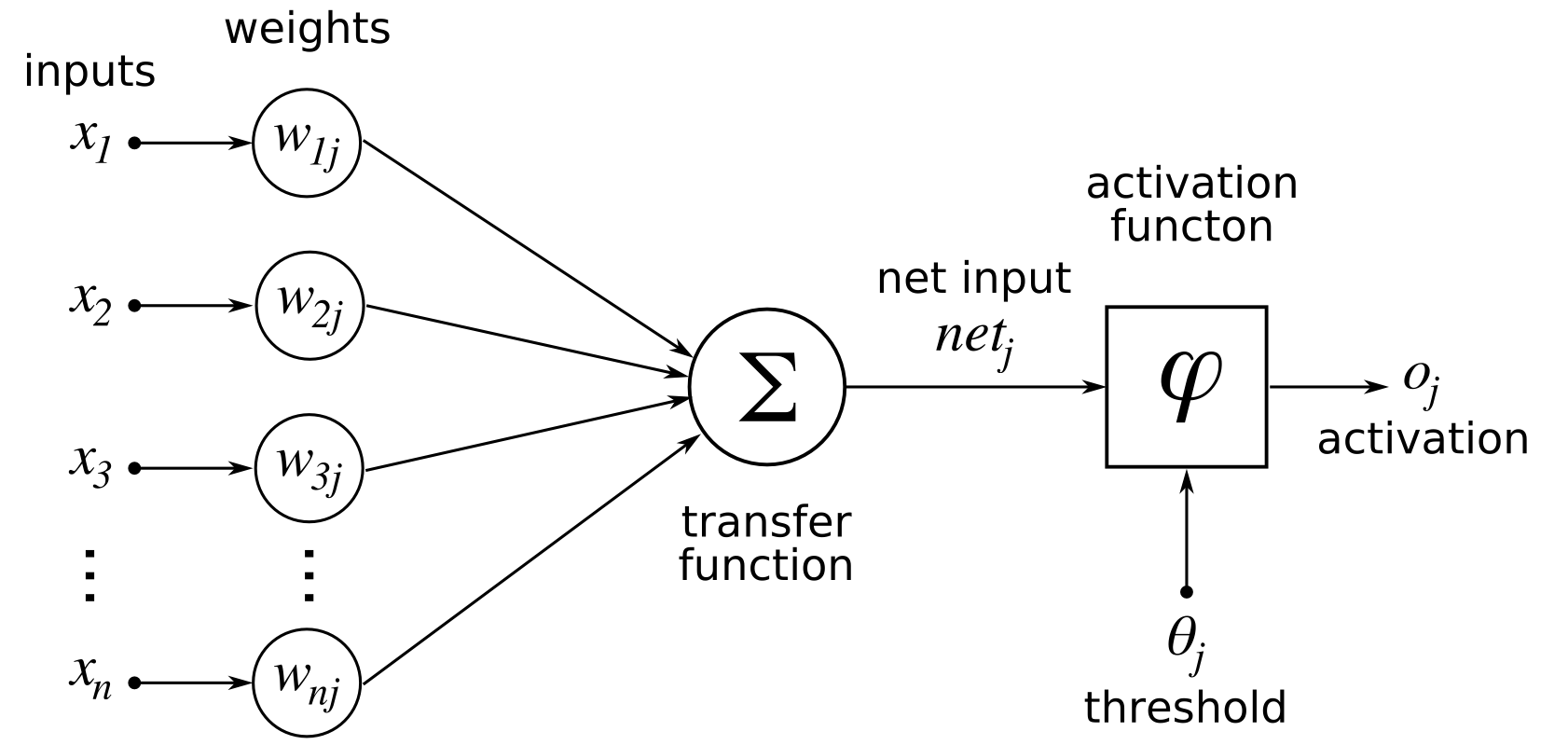 [Speaker Notes: Image from http://en.wikibooks.org/wiki/Artificial_Neural_Networks/Activation_Functions]
Commonly used for activation
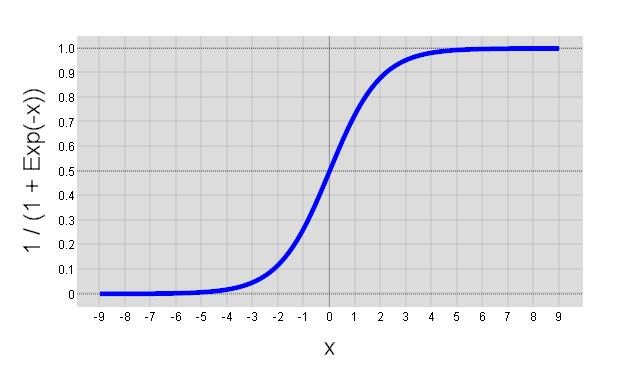 [Speaker Notes: Image from http://colinfahey.com/neural_network_with_back_propagation_learning/neural_network_with_back_propagation_learning.html]
Acts on a network topology
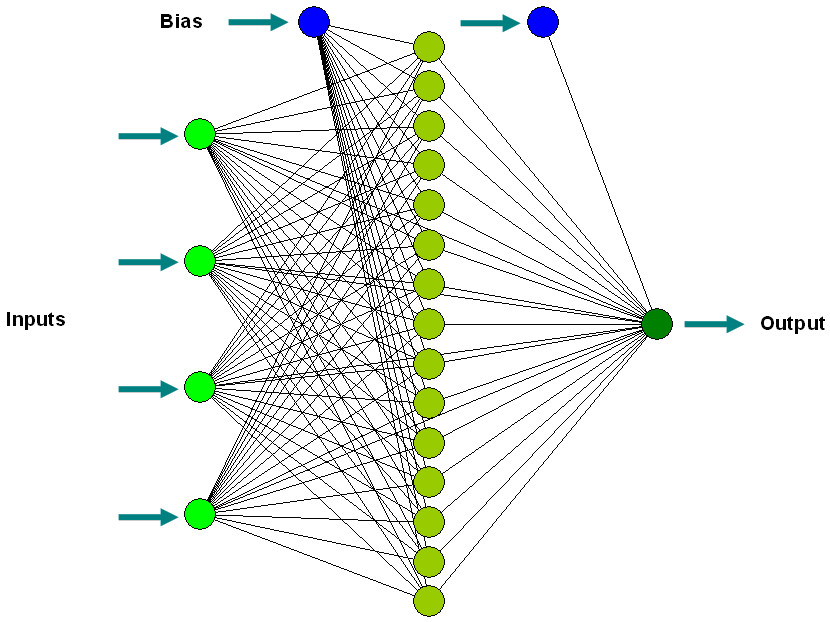 [Speaker Notes: Image from http://www.biomedcentral.com/1472-6750/7/53/figure/F2?highres=y]
Common to have hidden nodes
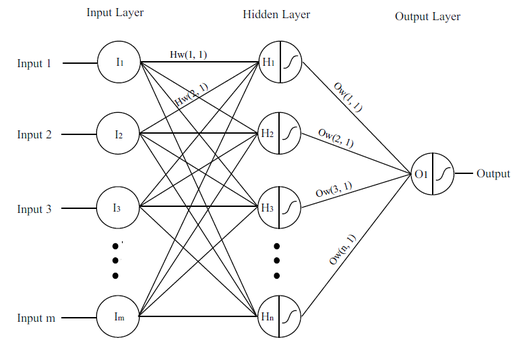 [Speaker Notes: Image from http://igva2012.wikispaces.asu.edu/aarvay+-+Paper+3+-+Data+driven+visualization+of+neural+networks]
…Using some learning algorithm
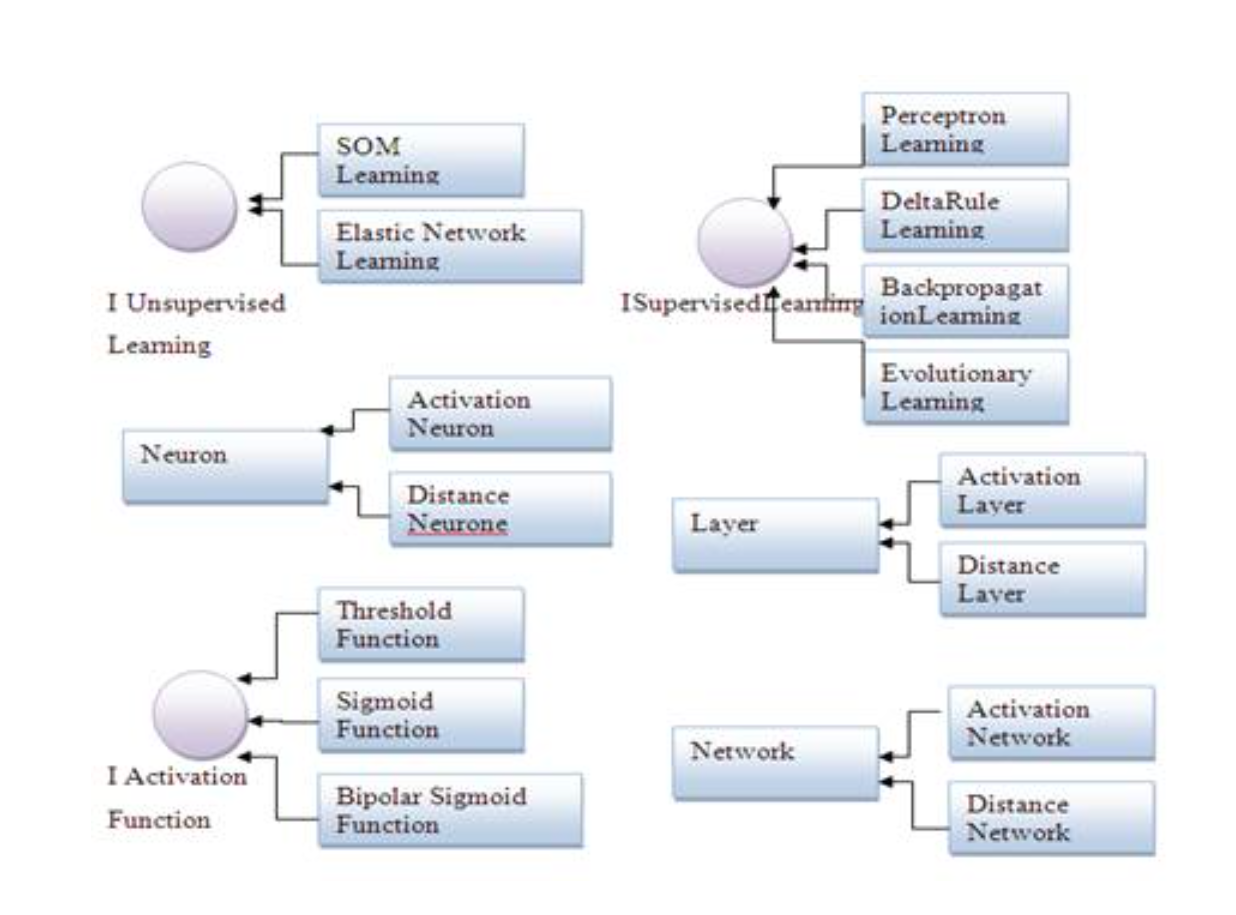 [Speaker Notes: Image from http://www.itengineerings.com/aforge-net-framework-artificial-neural-networks-development/]
Back propagation is popular
Once it’s trained
We use it in production mode, to give those magical answers.
It doesn’t change how it operates, just gives answers.
Lantz’s “concrete” example
> concrete <- read.csv("/Users/chenowet/Documents/Rstuff/concrete.csv")
> str(concrete)
'data.frame':	1030 obs. of  9 variables:
 $ cement      : num  141 169 250 266 155 ...
 $ slag        : num  212 42.2 0 114 183.4 ...
 $ ash         : num  0 124.3 95.7 0 0 ...
 $ water       : num  204 158 187 228 193 ...
 $ superplastic: num  0 10.8 5.5 0 9.1 0 0 6.4 0 9 ...
 $ coarseagg   : num  972 1081 957 932 1047 ...
 $ fineagg     : num  748 796 861 670 697 ...
 $ age         : int  28 14 28 28 28 90 7 56 28 28 ...
 $ strength    : num  29.9 23.5 29.2 45.9 18.3 ...
Data is “normalized”
Like we did for Nearest Neighbor in Ch 3:

> normalize <- function(x) {
+     return((x-min(x)) / (max(x)-min(x)))
+ }
> concrete_norm <- as.data.frame(lapply(concrete, normalize))
> summary(concrete_norm$strength)
   Min. 1st Qu.  Median    Mean 3rd Qu.    Max. 
 0.0000  0.2664  0.4001  0.4172  0.5457  1.0000
Training the NN model
> concrete_model <- neuralnet(strength ~ cement + slag + ash + water + superplastic + coarseagg + fineagg + age, data = concrete_train)
> plot(concrete_model)
> model_results <- compute(concrete_model, concrete_test[1:8]) 
> predicted_strength <- model_results$net.result
> cor(predicted_strength, concrete_test$strength)[,1]
[1] 0.805273935
 Next slide
Training results
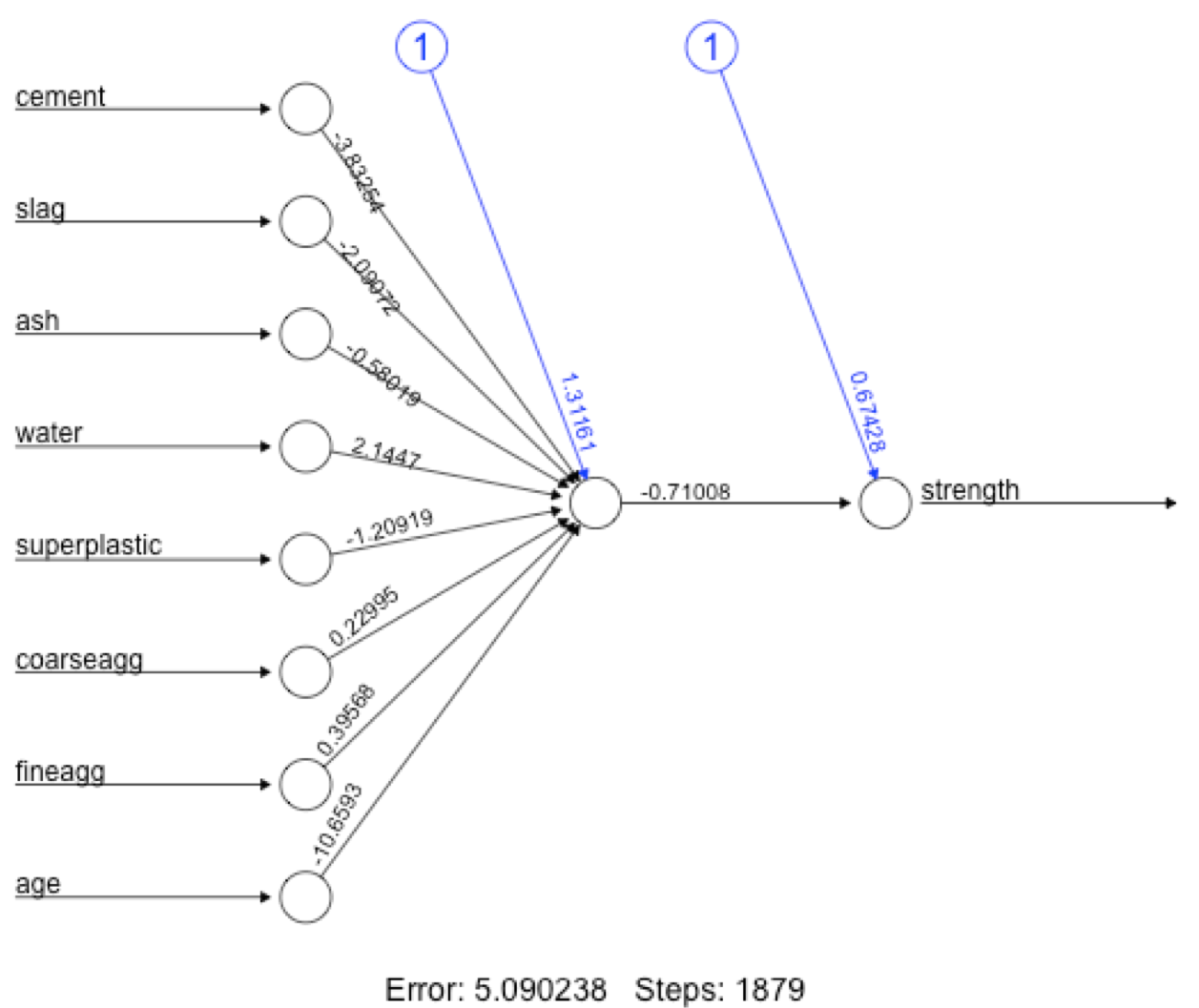 Improving NN model performance
> concrete_model2 <- neuralnet(strength ~ cement + slag + ash + water + superplastic + coarseagg + fineagg + age, data = concrete_train, hidden = 5)
> plot(concrete_model2)
Warning message:
In (function ()  : Only one RStudio graphics device is permitted
> model_results2 <- compute(concrete_model2, concrete_test[1:8])
> predicted_strength2 <- model_results2$net.result
> cor(predicted_strength2, concrete_test$strength)[,1]
[1] 0.9317343591
 Next slide
The new topology
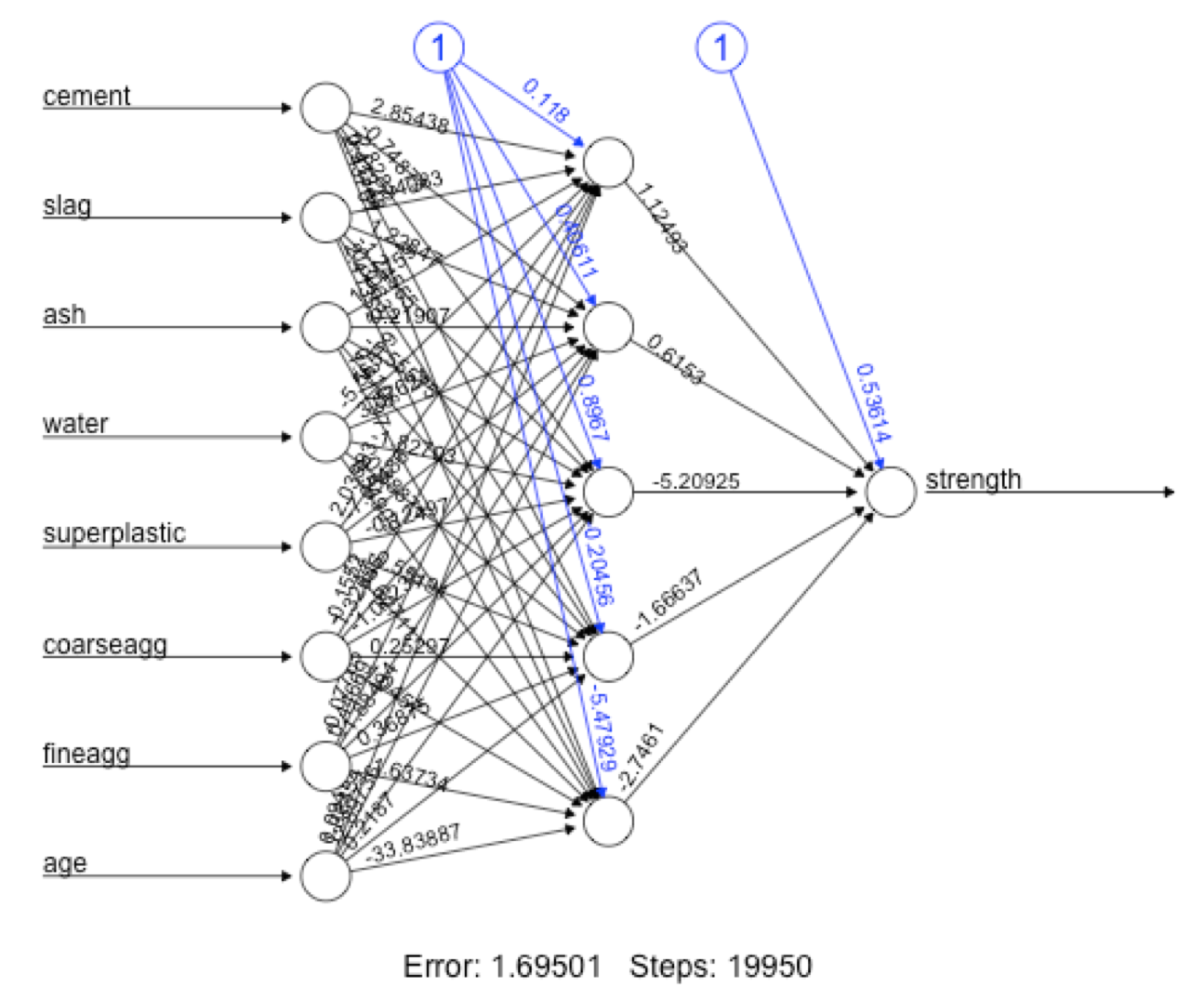 Support Vector Machines?
Goal is to find a hyperplane separating, categorizing, or grouping the data.
Idea is to find the plane making the “gap” as wide as possible.
Like a combination of “Nearest Neighbor” and Regression.
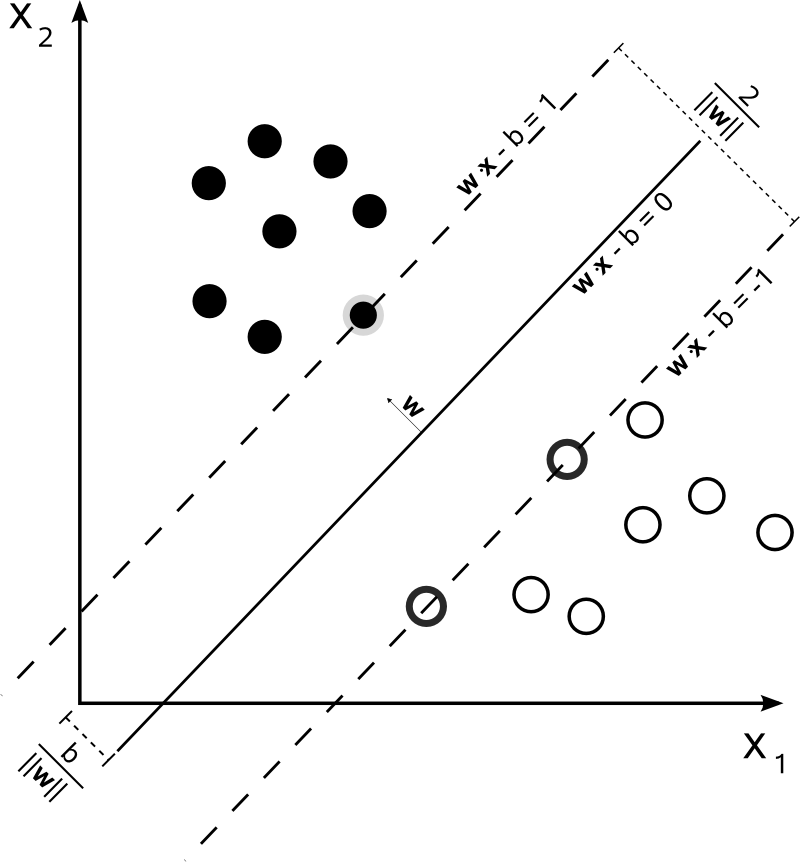 [Speaker Notes: Image from http://en.wikipedia.org/wiki/Support_vector_machine]
Goal -- separate “convex hulls”
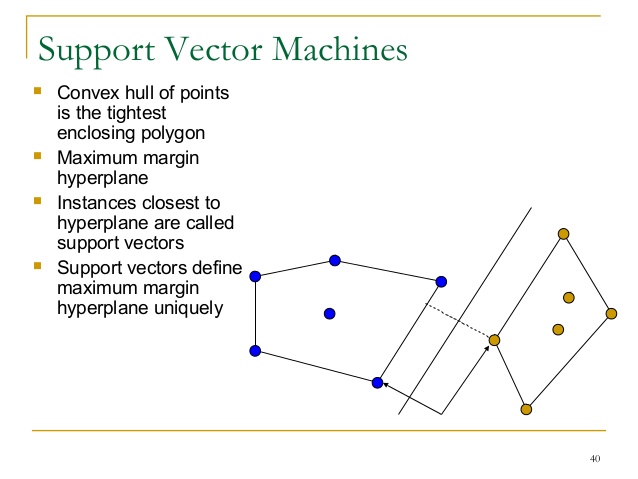 It’s like, “How big a mattress can you get up a stairway?”
[Speaker Notes: Image from http://www.slideshare.net/mohankumaryadav/microarray-16430408]
And the stairway could look like this:
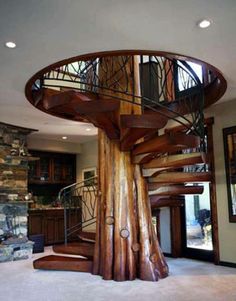 [Speaker Notes: Image from https://www.pinterest.com/michaelcross393/stuff-i-love/.]
Mathematically
We want to separate the points with some property from the ones without it, in a way that can be computed easily. 
Start with some training data D, a set of n points of the form:
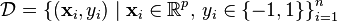 In or out of the class
Vectors with p features
[Speaker Notes: Description from http://en.wikipedia.org/wiki/Support_vector_machine.]
Adding costs
If no hyperplane works, we can optimize what we have by adding costs, in training, for being wrong.
This effectively “moves” the wrong examples in influencing where the best line is.
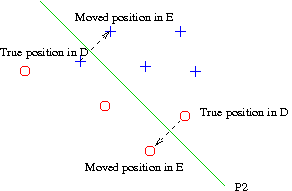 [Speaker Notes: Image from http://www.cs.nyu.edu/faculty/davise/ai/linearSeparator.html.]
Let’s look at a different view of SVM’s
From http://www.cs.columbia.edu/~kathy/cs4701/documents/jason_svm_tutorial.pdf. 
By Jason Weston, NEC Labs America.
Typical decent presentation of an abstruse math topic!
See also Moodle for this reference, and more.
Lantz’s Ch8 section is a pretty good intro.
The non-linear case
Use higher-dimensional spaces to make the separation of categories appear linear.
This is ‘the kernel trick”:
Goal of using nonlinear kernels
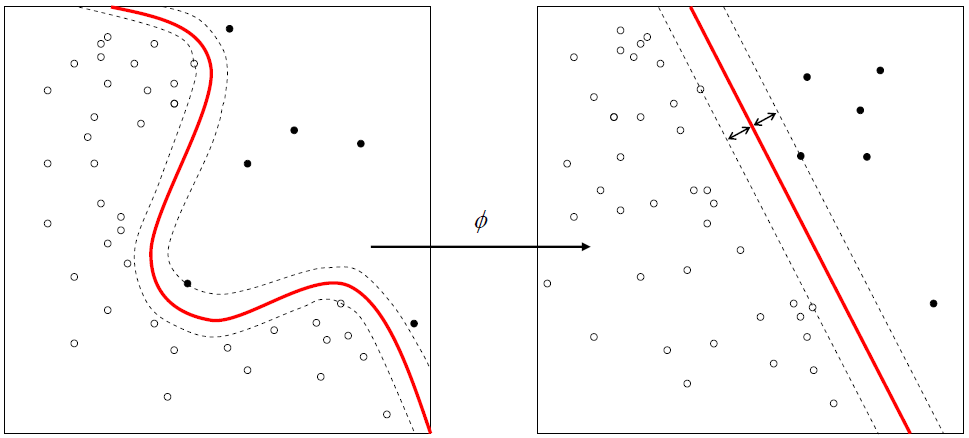 [Speaker Notes: Image from https://www.npmjs.com/package/node-svm]
Different kinds of kernels
Linear
Polynomial
Sigmoid
Gausian RBF
Lantz’s example - OCR
Typical kind of data for an SVM – images already have a lot of dimensions!
Lantz’s example reduces letter recognition down to 17 variables describing the images.
But he does have 20000 observations.
Divides into training (16000) and testing (4000) data.
Correct letter identified for each observation.
Training the SVM
Lantz starts with a linear kernel:
> library(kernlab)
> letter_classifier <- ksvm(letter ~ ., data = letters_train, kernel = "vanilladot")
 Setting default kernel parameters  
> letter_classifier
Support Vector Machine object of class "ksvm" 
 
SV type: C-svc  (classification) 
 parameter : cost C = 1 
 
Linear (vanilla) kernel function. 
 
Number of Support Vectors : 7037 
 
Objective Function Value : -14.1746 -20.0072 -23.5628 -6.2009 -7.5524 -32.7694 -49.9786 -18.1824 -62.1111 -32.7284 -16.2209 …
Training error : 0.130062
Evaluating model performance
How well does this linear SVM then predict the test examples?
> letter_predictions <- predict(letter_classifier, letters_test)
> head(letter_predictions)
[1] U N V X N H
Levels: A B C D E F G H I J K L M N O P Q R S T U V W X Y Z
> table(letter_predictions, letters_test$letter)
                  
letter_predictions   A   B   C   D   E   F   G   H   I   J   K   L   M   N   O   P   Q
                 A 144   0   0   0   0   0   0   0   0   1   0   0   1   2   2   0   5
                 B   0 121   0   5   2   0   1   2   0   0   1   0   1   0   0   2   2
                 C   0   0 120   0   4   0  10   2   2   0   1   3   0   0   2   0   0
                 D   2   2   0 156   0   1   3  10   4   3   4   3   0   5   5   3   1
                 E   0   0   5   0 127   3   1   1   0   0   3   4   0   0   0   0   2
                 F   0   0   0   0   0 138   2   2   6   0   0   0   0   0   0  16   0
…
Correct Values
Overall, how did we do?
> table(agreement)
agreement
FALSE  TRUE 
  643  3357 
> prop.table(table(agreement))
agreement
  FALSE    TRUE 
0.16075 0.83925
Improvement?
Let’s try the RBF-based SVM instead of linear:
> letter_classifier_rbf <- ksvm(letter ~ ., data = letters_train, kernel = "rbfdot")
Using automatic sigma estimation (sigest) for RBF or laplace kernel 
> letter_predictions_rbf <- predict(letter_classifier_rbf, letters_test)
> agreement_rbf <- letter_predictions_rbf == letters_test$letter
RBF Results
> table(agreement_rbf)
agreement_rbf
FALSE  TRUE 
  281  3719 
> prop.table(table(agreement_rbf))
agreement_rbf
  FALSE    TRUE 
0.07025 0.92975